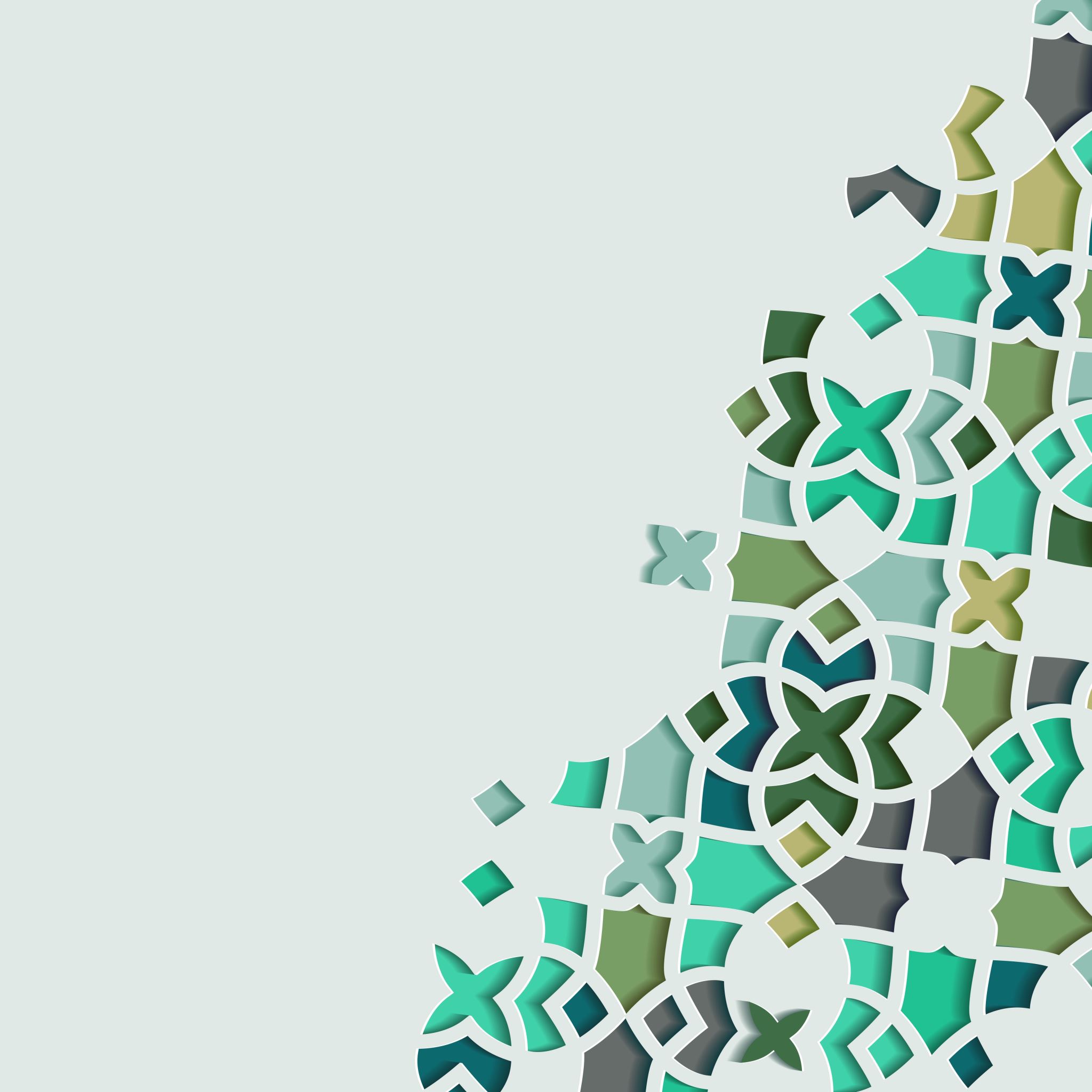 The Life of Prophet Muhammad
Lesson 40
Changing the Qiblah
The Prophet was commanded by God to pray facing Bayt al-Maqdis (Jerusalem) and he did so throughout his entire time in Makkah.
Narrations indicate that whenever the Prophet prayed in Makkah facing Jerusalem, he would in fact put the Ka'bah in front of him - so he has a 'double qibla' basically. He would situate himself such that the Ka'bah was in front of him and Bayt al-Maqdis was also in that direction.
Changing the Qiblah
Bayt al-Maqdis is indeed a blessed land according the Quran:
سُبْحَـٰنَ ٱلَّذِىٓ أَسْرَىٰ بِعَبْدِهِۦ لَيْلًا مِّنَ ٱلْمَسْجِدِ ٱلْحَرَامِ إِلَى ٱلْمَسْجِدِ ٱلْأَقْصَا ٱلَّذِى بَـٰرَكْنَا حَوْلَهُۥ لِنُرِيَهُۥ مِنْ ءَايَـٰتِنَآ إِنَّهُۥ هُوَ ٱلسَّمِيعُ ٱلْبَصِيرُ
“Exalted is He who took His Servant by night from al-Masjid al-haram to al-Masjid al- Aqsa, whose surroundings We have blessed, to show him of Our signs. Indeed, He is the Hearing, the Seeing.” Quran 17:1
Changing the Qiblah
Abraham and Ismail made Makkah the holiest land, but this was not for the Jews. For the Jews, they thought Bayt al-Maqdis was the holiest, and they were not familiar with Makkah. To this day they don't consider Makkah to be holy. 
Narrations mention that many of the prophets [over 70 prophets], including Musa, made Hajj to Makkah, but not their followers.
Changing the Qiblah
When the Prophet  emigrated to Medina, he was very optimistic about his relationship with the Jews because of their many shared beliefs and values.  
Abdullah ibn Salam, one of the most prominent Rabbis, embraced Islam.
The Jews, in fact, were awaiting the advent of God’s final messenger:
لَّذِينَ ءَاتَيْنَـٰهُمُ ٱلْكِتَـٰبَ يَعْرِفُونَهُۥ كَمَا يَعْرِفُونَ أَبْنَآءَهُمْ وَإِنَّ فَرِيقًا مِّنْهُمْ لَيَكْتُمُونَ ٱلْحَقَّ وَهُمْ يَعْلَمُونَ
“Those to whom We gave the Scripture know him as they know their own sons. But indeed, a party of them conceal the truth while they know [it].” Quran 2:146
Changing the Qiblah
Unfortunately, the Jews of Medina were incredibly hostile toward the Prophet:
لَتَجِدَنَّ أَشَدَّ ٱلنَّاسِ عَدَٰوَةً لِّلَّذِينَ ءَامَنُوا۟ ٱلْيَهُودَ وَٱلَّذِينَ أَشْرَكُوا۟
“You will surely find the most intense of the people in animosity toward the believers [to be] the Jews and those who associate others with God…” Quran 5:82
Changing the Qiblah
When all this animosity started, the Prophet began wanting to change the direction of the qibla. 
Of course, he could not change it at his own will. It is narrated that once when Gabriel came down with revelation, the Prophet expressed his wish to Gabriel for the qibla to be changed.
Gabriel advised him to present his request to his Lord.
Changing the Qiblah
The Prophet began earnestly supplicating at night, in the day, so much so that he was would gaze up into the sky. 
قَدْ نَرَىٰ تَقَلُّبَ وَجْهِكَ فِى ٱلسَّمَآءِ فَلَنُوَلِّيَنَّكَ قِبْلَةً تَرْضَىٰهَا 
We certainly seen the turning of your face toward the sky, and We will surely turn you to a qiblah with which you will be pleased…” Quran 2:144
Changing the Qiblah
When was the qiblah changed from Jerusalem to Makkah?
عن ابن أبي حمزة عن معاوية بن عمار عن أبي عبد الله عليه السلام قال قلت له: متى صرف رسول الله صلى الله عليه وآله إلى الكعبة؟فقال: بعد رجوعه من بدر.
Al-Tusi reports in Tahdheeb Al-Ahkam that one of the companions of Imam Al-Sadiq asks the Imam when the Prophet was turned away from his old qiblah toward the Ka’bah? The Imam said: After returning from Badr.
Changing the Qiblah
Abu Baseer once asked the 5th or 6th Imam about the qiblah:
 إن الله أمره أن يصلي إلى بيت المقدس؟ قال: نعم، ألا ترى أن الله يقول: ﴿وما جعلنا القبلة التي كنت عليها إلا لنعلم من يتبع الرسول﴾!؟ ثم قال: إن بني عبد الأشهل أتوهم وهم في الصلاة قد صلوا ركعتين إلى بيت المقدس
 “God commanded the Prophet to pray toward Bayt Al-Maqdis?
Yes, do you not see that God said: ‘And We did not make that qiblah that you were previously facing …. Verily, the Bani Abdul Ashal were praying when someone came to them (during their asr prayer) while they had already prayed 2 units toward Bayt Al-Maqdis
Changing the Qiblah
فقيل لهم: إن نبيكم صرف إلى الكعبة فتحول النساء مكان الرجال، والرجال مكان النساء، وجعلوا الركعتين الباقيتين إلى الكعبة فصلوا صلاة واحدة إلى قبلتين، فلذلك سمي مسجدهم مسجد القبلتين.
“They were told: ‘Your Prophet’s qiblah has changed…. So the women rotated to the place of the men and the men rotated to the place of the women and they completed the final 2 units facing the Ka’bah…
Changing the Qiblah
وعن معاوية بن عمار قال: قلت لأبي عبد الله (عليه السلام):متى صرف رسول الله (صلى الله عليه وآله) إلى الكعبة؟ قال: بعد رجوعه من بدر، وكان يصلي في المدينة إلى بيت المقدس سبعة عشر شهرا ثم أعيد إلى الكعبة.
The Prophet was directed to face the Ka’bah (during prayer) after Badr. In Medina, he used to pray toward Bayt Al-Maqis for 17 months…

Note: It was most likely changed after 19 months, not 17.
Changing the Qiblah
عن ابن أبي عمير، عن حماد، عن الحلبي، عن أبي عبد الله (عليه السلام) قال: سألته هل كان رسول الله (صلى الله عليه وآله) يصلي إلى بيت المقدس؟ قال: نعم، فقلت: أكان يجعل الكعبة خلف ظهره؟ فقال: أما إذا كان بمكة فلا، وأما إذا هاجر إلى المدينة فنعم حتى حول إلى الكعبة.
Changing the Qiblah
عن أمير المؤمنين (عليه السلام) أن رسول الله (صلى الله عليه وآله) كان في أول مبعثه يصلي، إلى بيت المقدس جميع أيام مقامه بمكة وبعد هجرته إلى المدينة بأشهر فعيرته اليهود وقالوا: إنك تابع لقبلتنا فأحزنه ذلك فأنزل الله عز وجل - وهو يقلب وجهه في السماء وينتظر الامر -: ﴿قد نرى تقلب وجهك في السماء فلنولينك قبلة ترضيها فول وجهك شطر المسجد الحرام وحيث ما كنتم فولوا وجوهكم شطره﴾
Changing the Qiblah
عن علي (عليه السلام) قال: لما صرفت القبلة أتى رجل قوما في الصلاة فقال: إن القبلة قد صرفت وتحولوا وهم ركوع.
Changing the Qiblah
A significant number of verses in Surat Al-Baqarah discuss the changing of the Qiblah from Jerusalem to Makkah:
In verses 142-146, the Quran responds to the challenges and criticisms that the Jews leveled against the Prophet for changing the qiblah.
سَيَقُولُ ٱلسُّفَهَآءُ مِنَ ٱلنَّاسِ مَا وَلَّىٰهُمْ عَن قِبْلَتِهِمُ ٱلَّتِى كَانُوا۟ عَلَيْهَا قُل لِّلَّهِ ٱلْمَشْرِقُ وَٱلْمَغْرِبُ يَهْدِى مَن يَشَآءُ إِلَىٰ صِرَٰطٍ مُّسْتَقِيمٍ
“The foolish among the people will say, "What has turned them away from their qiblah, which they used to face?" Say, "To Allah belongs the east and the west. He guides whom He wills to a straight path.” Quran 2:142
Changing the Qiblah
وَكَذَٰلِكَ جَعَلْنَـٰكُمْ أُمَّةً وَسَطًا لِّتَكُونُوا۟ شُهَدَآءَ عَلَى ٱلنَّاسِ وَيَكُونَ ٱلرَّسُولُ عَلَيْكُمْ شَهِيدًا وَمَا جَعَلْنَا ٱلْقِبْلَةَ ٱلَّتِى كُنتَ عَلَيْهَآ إِلَّا لِنَعْلَمَ مَن يَتَّبِعُ ٱلرَّسُولَ مِمَّن يَنقَلِبُ عَلَىٰ عَقِبَيْهِ وَإِن كَانَتْ لَكَبِيرَةً إِلَّا عَلَى ٱلَّذِينَ هَدَى ٱللَّهُ وَمَا كَانَ ٱللَّهُ لِيُضِيعَ إِيمَـٰنَكُمْ إِنَّ ٱللَّهَ بِٱلنَّاسِ لَرَءُوفٌ رَّحِيمٌ
“And thus we have made you a just community that you will be witnesses over the people and the Messenger will be a witness over you. And We did not make the qiblah which you used to face except that We might make evident who would follow the Messenger from who would turn back on his heels. And indeed, it is difficult except for those whom God has guided. And never would God have caused you to lose your faith. Indeed God is, to the people, Kind and Merciful.” Quran 2:143
Changing the Qiblah
قَدْ نَرَىٰ تَقَلُّبَ وَجْهِكَ فِى ٱلسَّمَآءِ فَلَنُوَلِّيَنَّكَ قِبْلَةً تَرْضَىٰهَا فَوَلِّ وَجْهَكَ شَطْرَ ٱلْمَسْجِدِ ٱلْحَرَامِ وَحَيْثُ مَا كُنتُمْ فَوَلُّوا۟ وُجُوهَكُمْ شَطْرَهُۥ وَإِنَّ ٱلَّذِينَ أُوتُوا۟ ٱلْكِتَـٰبَ لَيَعْلَمُونَ أَنَّهُ ٱلْحَقُّ مِن رَّبِّهِمْ وَمَا ٱللَّهُ بِغَـٰفِلٍ عَمَّا يَعْمَلُونَ
“We have certainly seen the turning of your face toward the sky, and We will surely turn you to a qiblah with which you will be pleased. So turn your face toward al-Masjid al-haram. And wherever you [believers] are, turn your faces toward it [in prayer]. Indeed, those who have been given the Scripture know that it is the truth from their Lord. And God is not unaware of what they do.” Quran 2:144
Changing the Qiblah
وَلَئِنْ أَتَيْتَ ٱلَّذِينَ أُوتُوا۟ ٱلْكِتَـٰبَ بِكُلِّ ءَايَةٍ مَّا تَبِعُوا۟ قِبْلَتَكَ وَمَآ أَنتَ بِتَابِعٍ قِبْلَتَهُمْ وَمَا بَعْضُهُم بِتَابِعٍ قِبْلَةَ بَعْضٍ وَلَئِنِ ٱتَّبَعْتَ أَهْوَآءَهُم مِّنۢ بَعْدِ مَا جَآءَكَ مِنَ ٱلْعِلْمِ إِنَّكَ إِذًا لَّمِنَ ٱلظَّـٰلِمِينَ
“And if you brought to those who were given the Scripture every sign, they would not follow your qiblah. Nor will you be a follower of their qiblah. Nor would they be followers of one another's qiblah. So if you were to follow their desires after what has come to you of knowledge, indeed, you would then be among the wrongdoers.” Quran 2:145
Changing the Qiblah
ٱلَّذِينَ ءَاتَيْنَـٰهُمُ ٱلْكِتَـٰبَ يَعْرِفُونَهُۥ كَمَا يَعْرِفُونَ أَبْنَآءَهُمْ وَإِنَّ فَرِيقًا مِّنْهُمْ لَيَكْتُمُونَ ٱلْحَقَّ وَهُمْ يَعْلَمُونَ
“Those to whom We gave the Scripture know him as they know their own sons. But indeed, a party of them conceal the truth while they know [it].” Quran 2:146
Changing the Qiblah
وَلِكُلٍّ وِجْهَةٌ هُوَ مُوَلِّيهَا فَٱسْتَبِقُوا۟ ٱلْخَيْرَٰتِ أَيْنَ مَا تَكُونُوا۟ يَأْتِ بِكُمُ ٱللَّهُ جَمِيعًا إِنَّ ٱللَّهَ عَلَىٰ كُلِّ شَىْءٍ قَدِيرٌ
 ”For each [religious following] is a direction toward which it faces. So race to [all that is] good. Wherever you may be, God will bring you forth [for judgement] all together. Indeed, God has power over all things.” Quran 2:148
Changing the Qiblah
وَمِنْ حَيْثُ خَرَجْتَ فَوَلِّ وَجْهَكَ شَطْرَ ٱلْمَسْجِدِ ٱلْحَرَامِ وَإِنَّهُۥ لَلْحَقُّ مِن رَّبِّكَ وَمَا ٱللَّهُ بِغَـٰفِلٍ عَمَّا تَعْمَلُونَ
“So from wherever you go out [for prayer] turn your face toward al- Masjid al-haram, and indeed, it is the truth from your Lord. And God is not unaware of what you do.” Quran 2:149
Changing the Qiblah
وَمِنْ حَيْثُ خَرَجْتَ فَوَلِّ وَجْهَكَ شَطْرَ ٱلْمَسْجِدِ ٱلْحَرَامِ وَحَيْثُ مَا كُنتُمْ فَوَلُّوا۟ وُجُوهَكُمْ شَطْرَهُۥ لِئَلَّا يَكُونَ لِلنَّاسِ عَلَيْكُمْ حُجَّةٌ إِلَّا ٱلَّذِينَ ظَلَمُوا۟ مِنْهُمْ فَلَا تَخْشَوْهُمْ وَٱخْشَوْنِى وَلِأُتِمَّ نِعْمَتِى عَلَيْكُمْ وَلَعَلَّكُمْ تَهْتَدُونَ
“And from wherever you go out [for prayer], turn your face toward al-Masjid al-haram. And wherever you [believers] may be, turn your faces toward it in order that the people will not have any argument against you, except for those of them who commit wrong; so fear them not but fear Me. And [it is] so I may complete My favor upon you and that you may be guided.” Quran 2:150
Changing the Qiblah
كَمَآ أَرْسَلْنَا فِيكُمْ رَسُولًا مِّنكُمْ يَتْلُوا۟ عَلَيْكُمْ ءَايَـٰتِنَا وَيُزَكِّيكُمْ وَيُعَلِّمُكُمُ ٱلْكِتَـٰبَ وَٱلْحِكْمَةَ وَيُعَلِّمُكُم مَّا لَمْ تَكُونُوا۟ تَعْلَمُونَ
“Just as We have sent among you a messenger from yourselves reciting to you Our verses and purifying you and teaching you the Book and wisdom and teaching you that which you did not know.” Quran 2:151
Changing the Qiblah
فَٱذْكُرُونِىٓ أَذْكُرْكُمْ وَٱشْكُرُوا۟ لِى وَلَا تَكْفُرُونِ
“So remember Me; I will remember you. And be grateful to Me and do not deny Me.” Quran 2:152
Changing the Qiblah
In verses 153-157, God warns the believers of great hardships that lie ahead now that they have broken away from the Jews:
يَـٰٓأَيُّهَا ٱلَّذِينَ ءَامَنُوا۟ ٱسْتَعِينُوا۟ بِٱلصَّبْرِ وَٱلصَّلَوٰةِ إِنَّ ٱللَّهَ مَعَ ٱلصَّـٰبِرِينَ
“ O you who have believed, seek help through patience and prayer. Indeed, God is with the patient.” Quran 2:153
Changing the Qiblah
وَلَا تَقُولُوا۟ لِمَن يُقْتَلُ فِى سَبِيلِ ٱللَّهِ أَمْوَٰتٌۢ بَلْ أَحْيَآءٌ وَلَـٰكِن لَّا تَشْعُرُونَ
“And do not say about those who are killed in the way of God , "They are dead." Rather, they are alive, but you perceive [it] not.” Quran 2:154
Changing the Qiblah
وَلَنَبْلُوَنَّكُم بِشَىْءٍ مِّنَ ٱلْخَوْفِ وَٱلْجُوعِ وَنَقْصٍ مِّنَ ٱلْأَمْوَٰلِ وَٱلْأَنفُسِ وَٱلثَّمَرَٰتِ وَبَشِّرِ ٱلصَّـٰبِرِينَ ٱلَّذِينَ إِذَآ أَصَـٰبَتْهُم مُّصِيبَةٌ قَالُوٓا۟ إِنَّا لِلَّهِ وَإِنَّآ إِلَيْهِ رَٰجِعُونَ أُو۟لَـٰٓئِكَ عَلَيْهِمْ صَلَوَٰتٌ مِّن رَّبِّهِمْ وَرَحْمَةٌ وَأُو۟لَـٰٓئِكَ هُمُ ٱلْمُهْتَدُونَ
“And We will surely test you with something of fear and hunger and a loss of wealth and lives and fruits, but give good tidings to the patient, Who, when a misfortune befalls them, say: Surely we are God's and to Him we shall surely return. Those are the ones upon whom are blessings from their Lord and mercy. And it is those who are the [rightly] guided.” Quran 2:155-157